Informational Writing
Informational Writing is non-fiction writing that informs, instructs, explains, or describes.

When we write an informational piece, we must assume that the reader knows NOTHING about the topic.

It’s our job to thoroughly explain the idea. Our events must be sequenced in a logical order or else the piece wont make sense.
Transitional words are key!!!
You must use transitional words to express the order in which you want the directions followed.

What do you think would happen if the steps or directions were out of order?
What do you notice in the expository piece below?
Step 1. Use a sheet of 81/2-by-11 inch paper. Fold the paper in half lengthwise and run thumbnail along the fold to crease it sharply. Now, unfold the paper. 

Step 2 Fold down the top corners as indicated by the arrows. 
Step 3 Fold the two edges toward the center line, as indicated. 

Step 4. Make a valley fold in half. Turn the plane 90 degrees as shown in figure of Step 5.

 Step 5 Create a wing crease that begins at the nose as shown.  

Step 6. Form 3-dimensional shape as shown in figure. The Basic Dart is complete. Bend up the tailing edge of the wings for lift if it has a tendency to nose-dive.
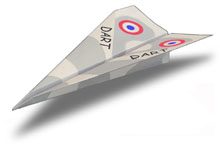 Expository Paragraph
An expository  paragraph explains by
Steps
Causes
Kinds of something
An example of expository writing is a classification paragraph that explains the parts of a topic
What is a TDD
A telecommunications device for the deaf, or TDD works like instant messaging on a computer. The TDD is made up of a keyboard, display screen, modem, and printer. First, the user types a message on the keyboard and then sends it to another TDD. When the message reaches its destination, it appears on the other user’s display screen. The TDD does not ring like a regular telephone does. Instead, a flashing
light tells the person at the other and that a message is waiting. Some TDD systems include a vibrating wristband to alert the person that a message has arrived. There are also message relay centers so that people using regular telephones can send messages to TDD’s. Today, more than four million people in the United States have TDD’s. This communication tool makes it easy for people with sever hearing disabilities to “reach out and touch somebody” with a message.
Parts of an Expository Writing
Introduction: Lead your writer into your story. Think of an interesting way to hook your reader (A thought, a description, dialogue, a question, the setting, action)
Paragraphs 2-4 - Main Idea Paragraphs: Each Idea is one whole paragraph full of supporting details that are relevant to it.
Each main idea should support the overall topic of the paper.
Paragraph 5 – Conclusion – How can I wrap up my story in an interesting way? How should I end my story?
Pre Writing
Write your rough draft
Proofread your paper
Do my sentences begin with capital letters and end with correct punctuation?
Are words that I know spelled correctly?
Do my subjects and verbs agree?
Do I have any run-on sentences or fragments?
Revise your paper
Do I break up my topic into paragraphs organized by main idea?

Do my introduction and conclusion grab the reader’s attention?

Do I support my main ideas with specific details and examples that are interesting?
Revise your paper
Are all main ideas supported equally, or do I give more attention to one idea?

Is my word choice interesting or boring?

Do I change my sentence structure so that the paper is interesting to read (or do I have all simple sentences)?
FINAL COPY
Write your final copy. Include a title for your story and your name.
Pick a topic
Explain the process of a birthday cake. 

Everyone has one item that is important to him or her. Think about one item that is important to you and why. It could be something you found, made or had given to you. Support your ideas with examples and details. 


Imagine that your principal is interested in rewarding the students in your class with a special day at the end of the year. The principal is looking for suggestions for entertainment, a possible field trip, or a variety of activities. Think about what would make the day wonderful for you and your classmates. In a well-developed composition, describe the special day and explain why the students would enjoy the day.